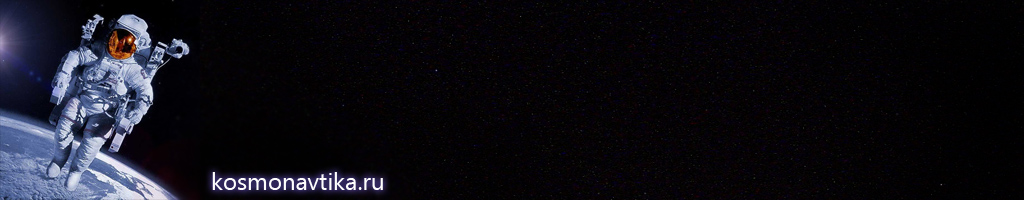 Важнейшие этапы освоения космоса
7 января 1610 года Галилео Галилей направил свой телескоп на ночное небо
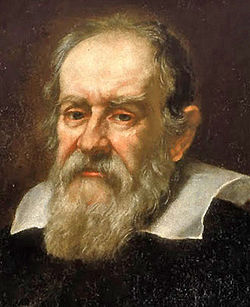 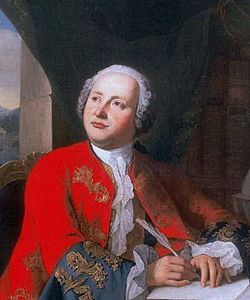 6 июня 1761 Ломоносов наблюдая прохождение Венеры по диску Солнца правильно предположил наличие у Венеры атмосферы
Мастером, который впервые начал разрабатывать межпланетные перелеты является Константин Эдуардович Циолковский. Именно он еще в 1903 году впервые опубликовал свой труд, который назывался: «Исследование мировых пространств реактивными приборами». В этом труде была обоснована теоретическая возможность совершения межпланетных полетов с применением ракет.
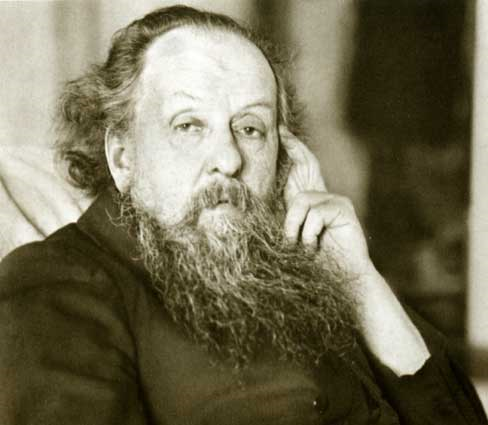 4 октября 1957 — запущен первый Искусственный спутник Земли Спутник 1 (СССР).
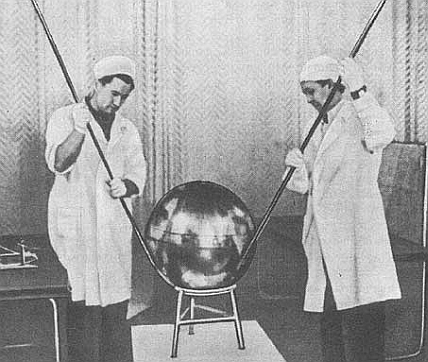 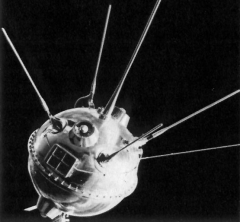 4 января 1959 — станция «Луна-1» прошла на расстоянии 6000 километров от поверхности Луны и вышла на гелиоцентрическую орбиту. Она стала первым в мире искусственным спутником Солнца. (СССР)
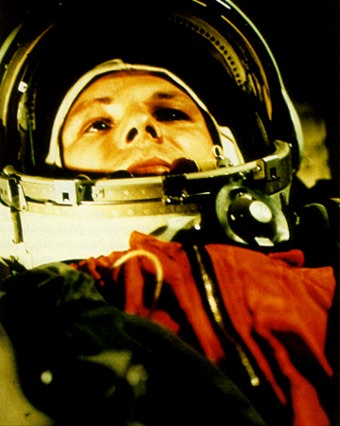 12 апреля 1961 — совершён первый полёт человека в космос (Ю. Гагарин) на корабле Восток-1, СССР.
18 марта 1965 — совершён первый выход человека в открытый космос с корабля Восход-2 (А. Леонов, СССР).
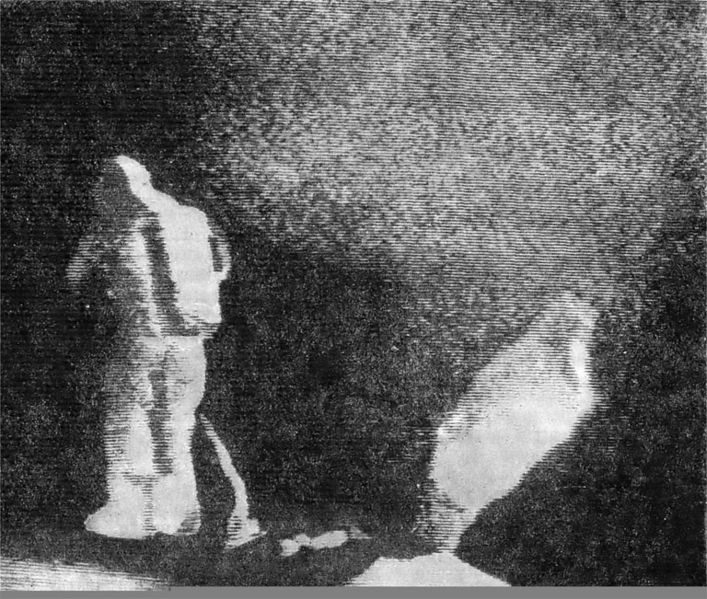 3 февраля 1966 — АМС Луна-9 совершила первую в мире мягкую посадку на поверхность Луны, были переданы панорамные снимки Луны (СССР).
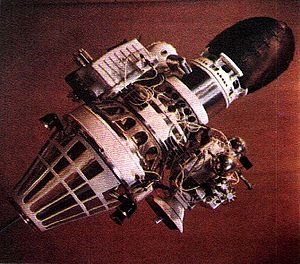 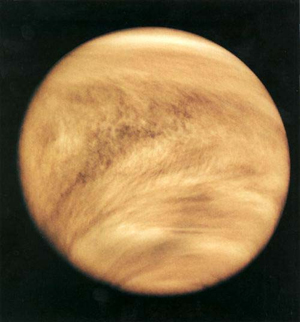 1 марта 1966 — станция «Венера-3» впервые достигла поверхности Венеры, доставив вымпел СССР. Это был первый в мире перелет космического аппарата с Земли на другую планету (СССР).
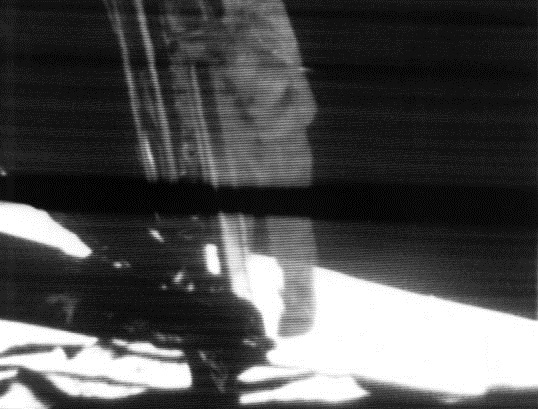 21 июля 1969 — высадка человека на Луну (Н. Армстронг) в рамках лунной экспедиции корабля Аполлон-11 , США.
17 ноября 1970 — мягкая посадка и начало работы первого в мире полуавтоматического самоходного аппарата, управляемого с Земли: Луноход-1 (СССР).
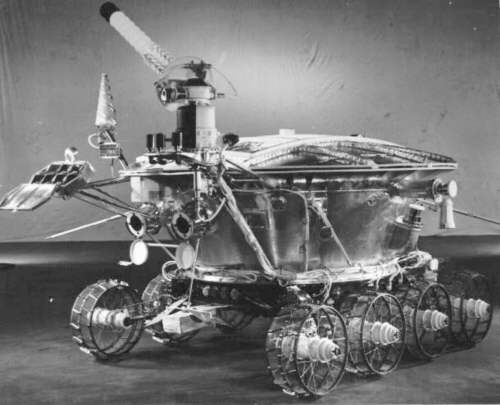 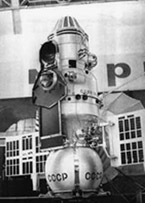 15 декабря 1970 — первая в мире мягкая посадка на поверхность Венеры: Венера-7 (СССР).
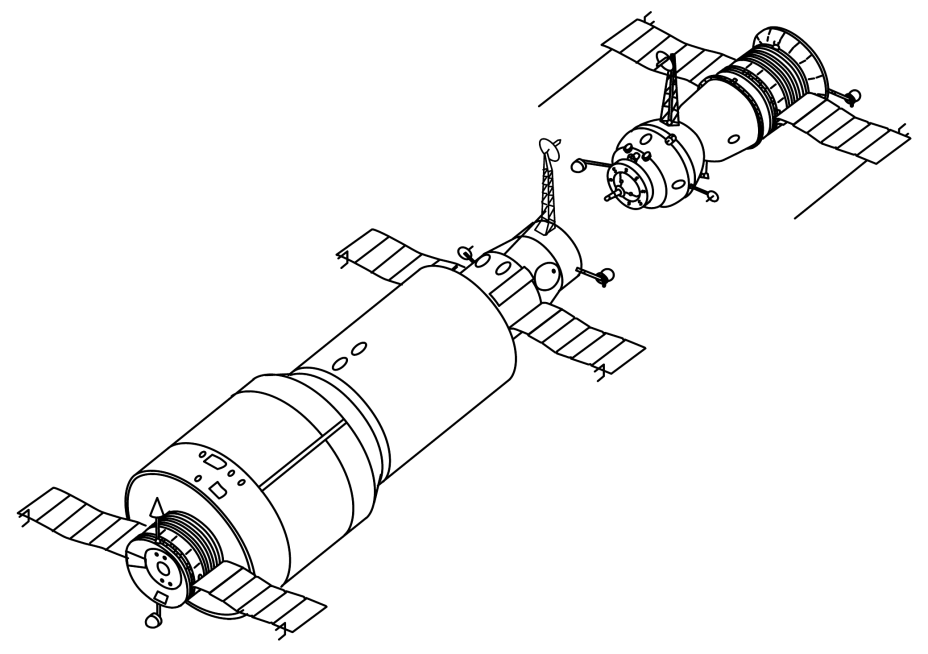 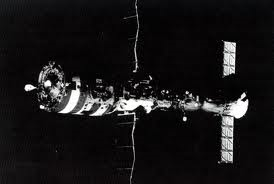 19 апреля 1971 — запущена первая орбитальная станция Салют-1 (СССР).
3 марта 1972 — запуск первого аппарата, покинувшего впоследствии пределы Солнечной системы (Пионер-10, США).
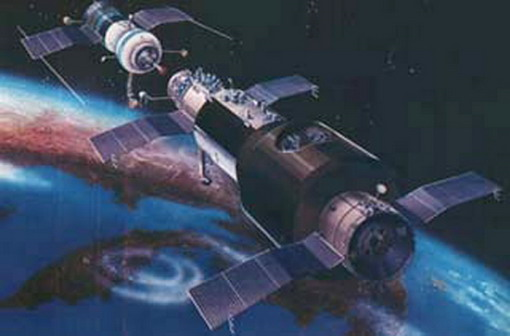 12 октябрь 1975 — мягкая посадка двух космических аппаратов Венера-9 и Венера-10 (СССР) и первые в мире снимки поверхности Венеры.
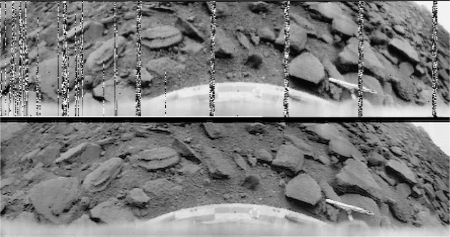 12 апреля 1981 — вывод на орбиту первого корабля многоразового использования («Колумбия», США).
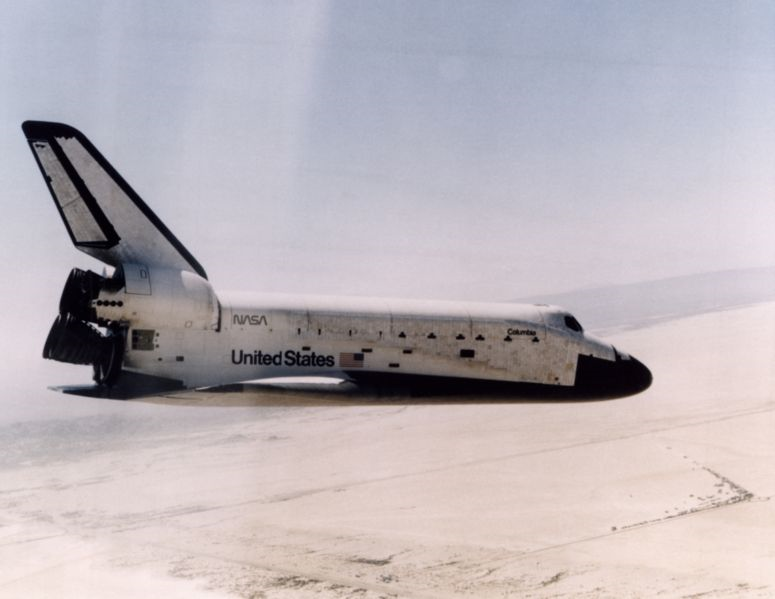 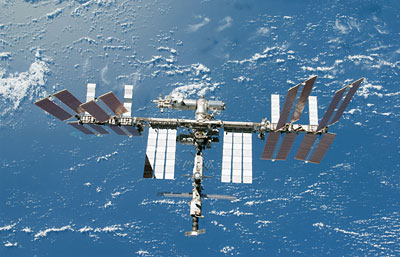 20 ноября 1998 — запуск первого блока Международной космической станции.
Нил Олден Армстронг
Юрий Алексеевич Гагарин